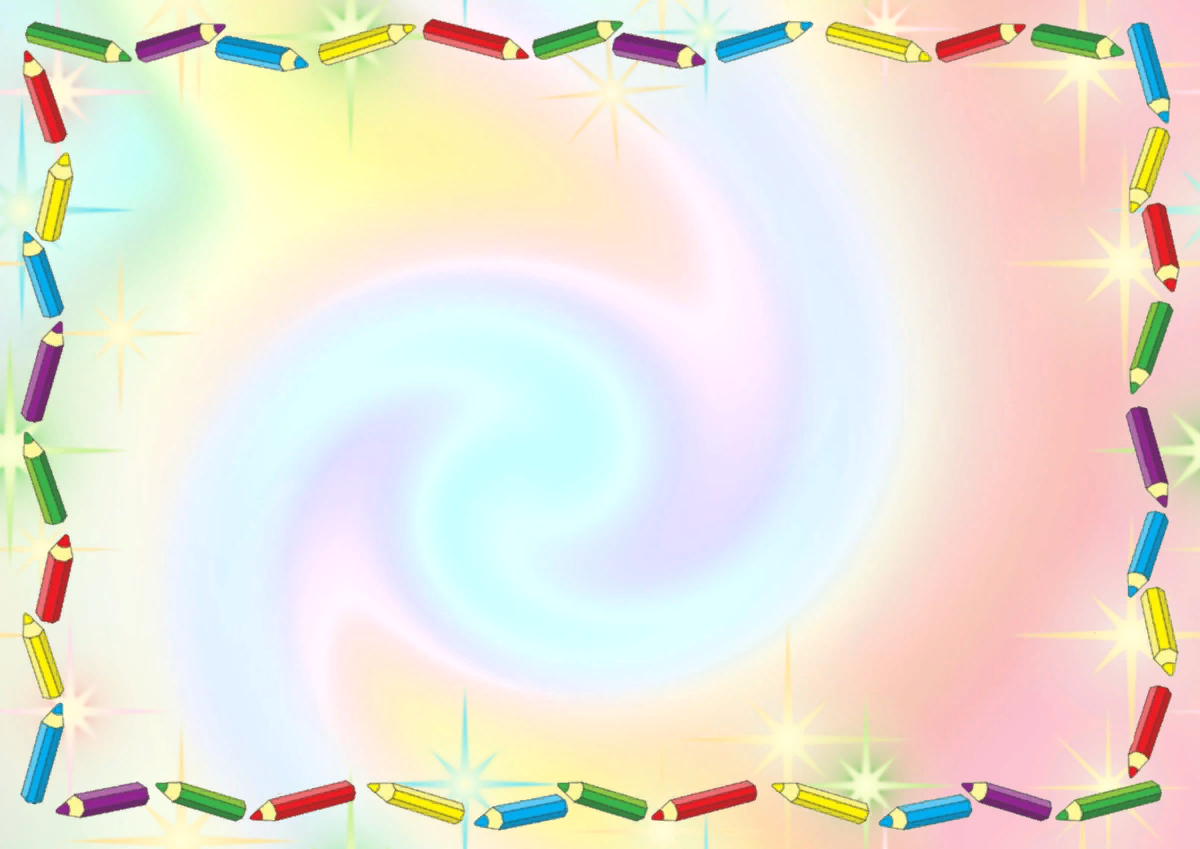 Презентация для дошкольников «ВО САДУ ЛИ В ОГОРОДЕ»
Автор: Савинова Ирина Александровна,
педагог дополнительного образования
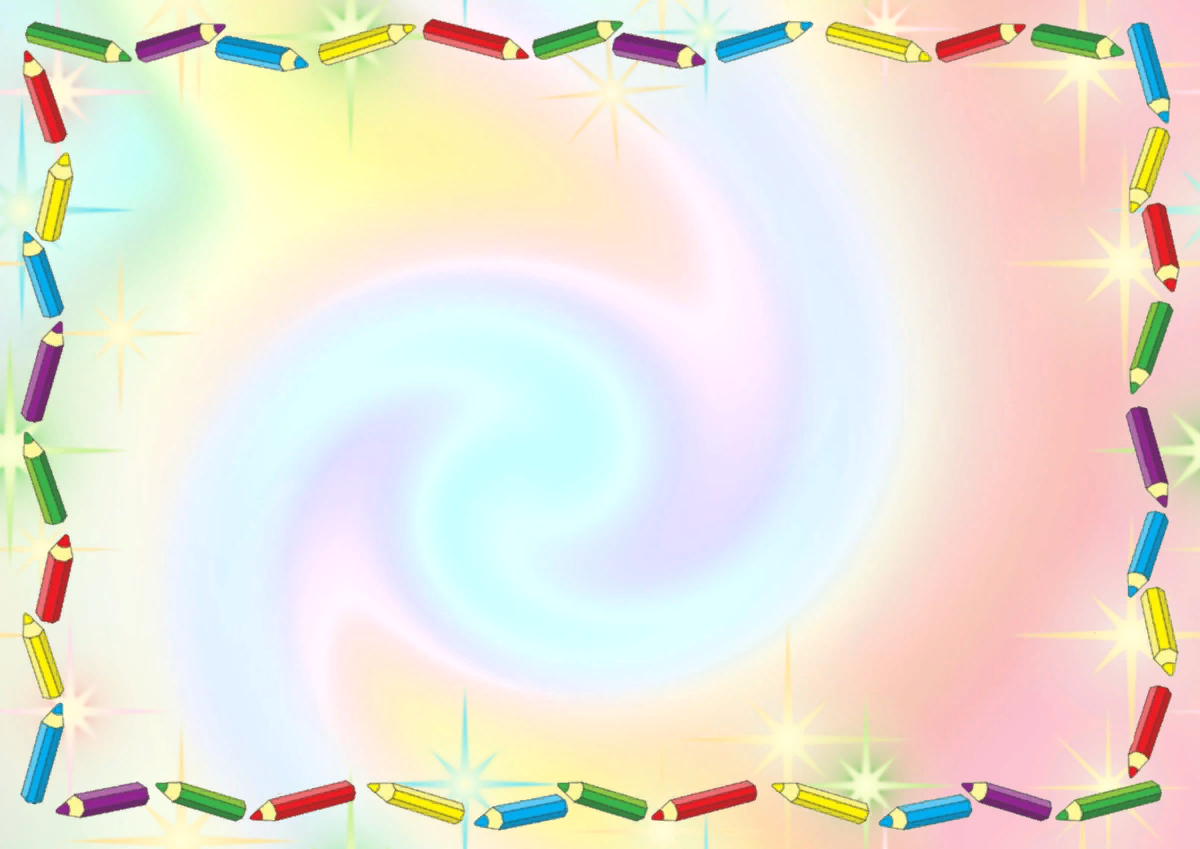 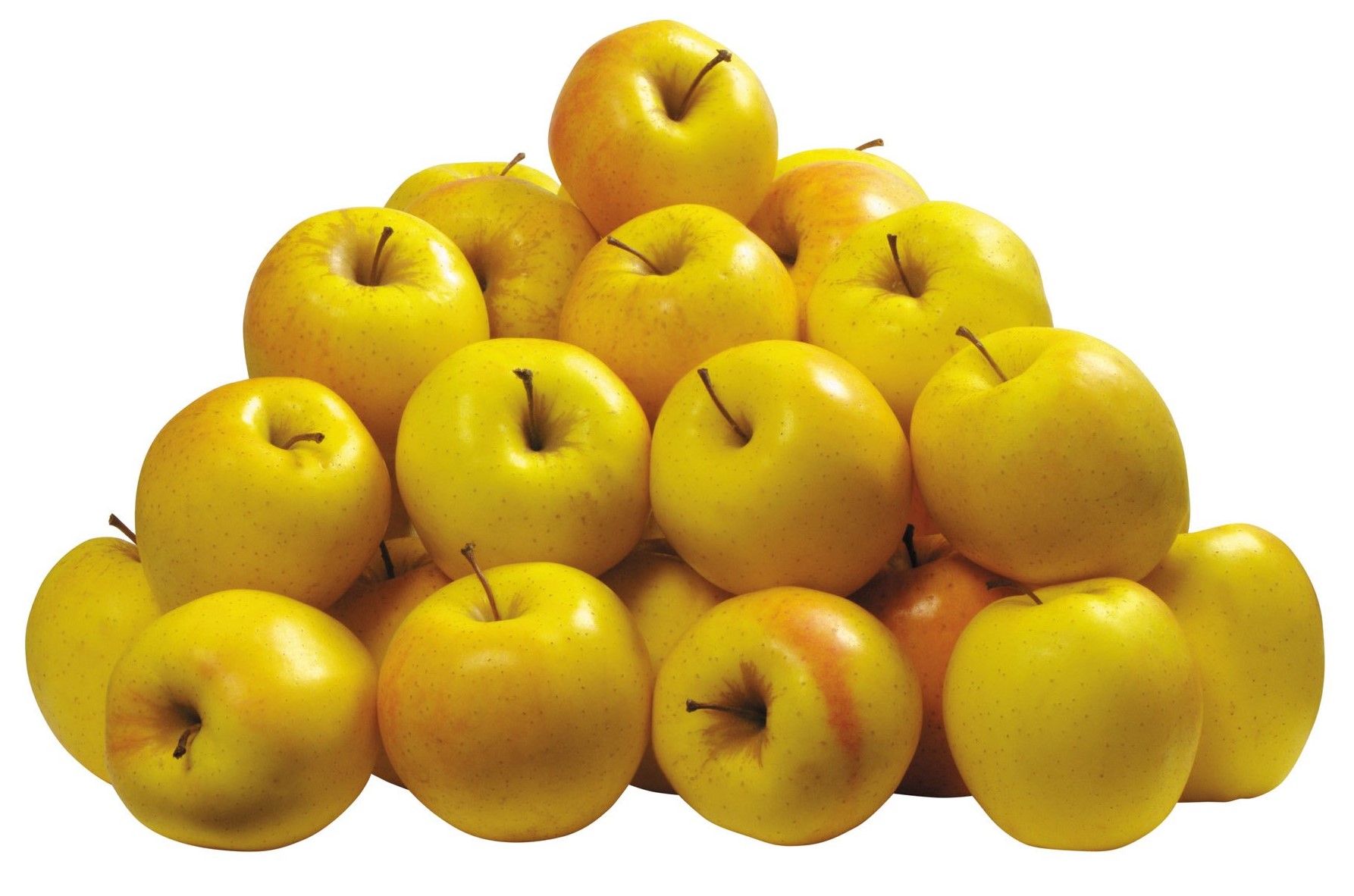 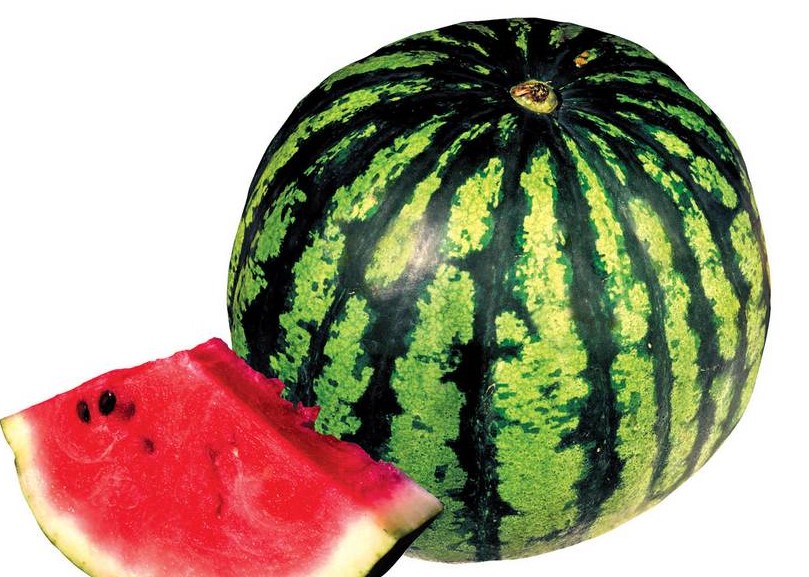 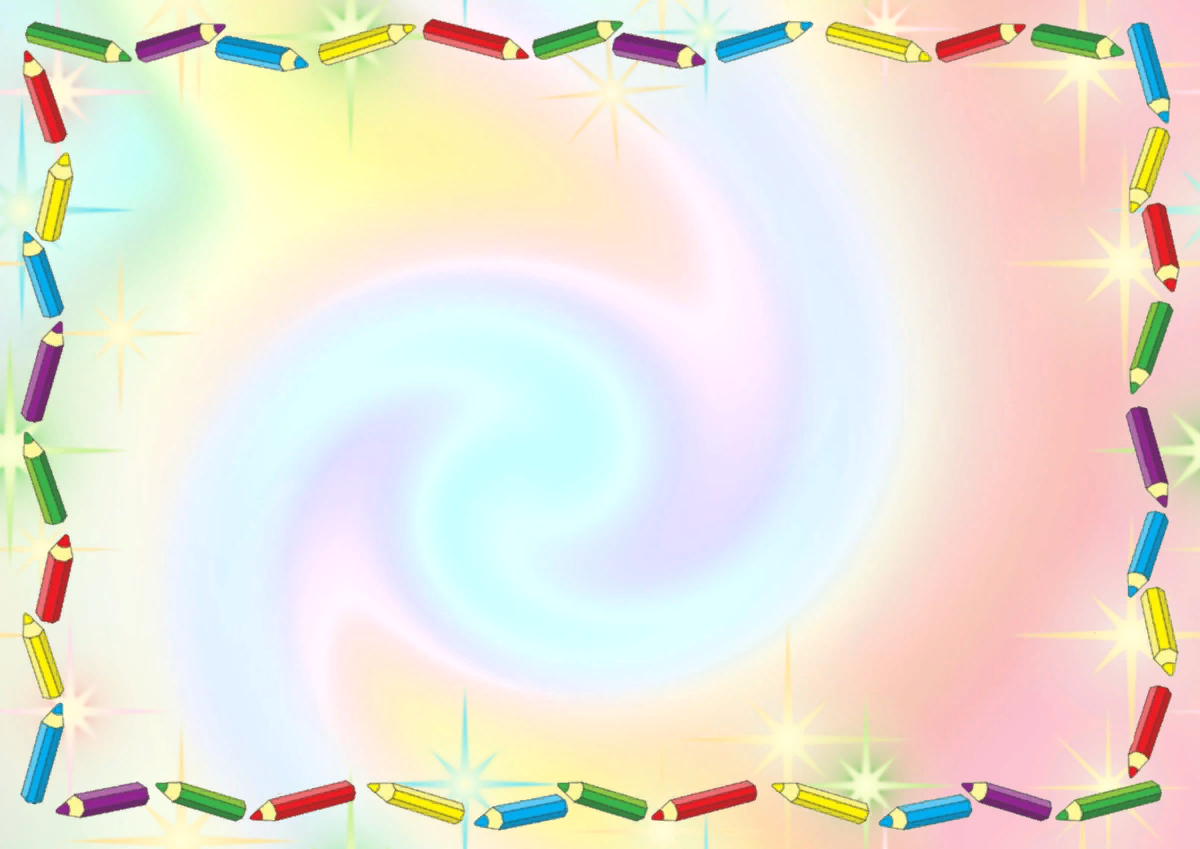 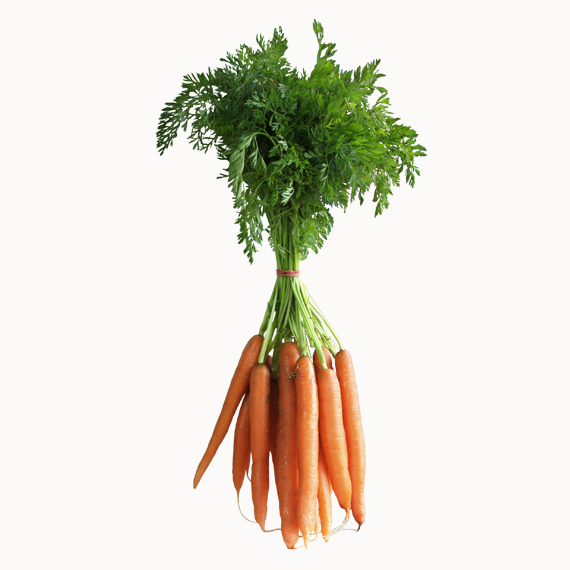 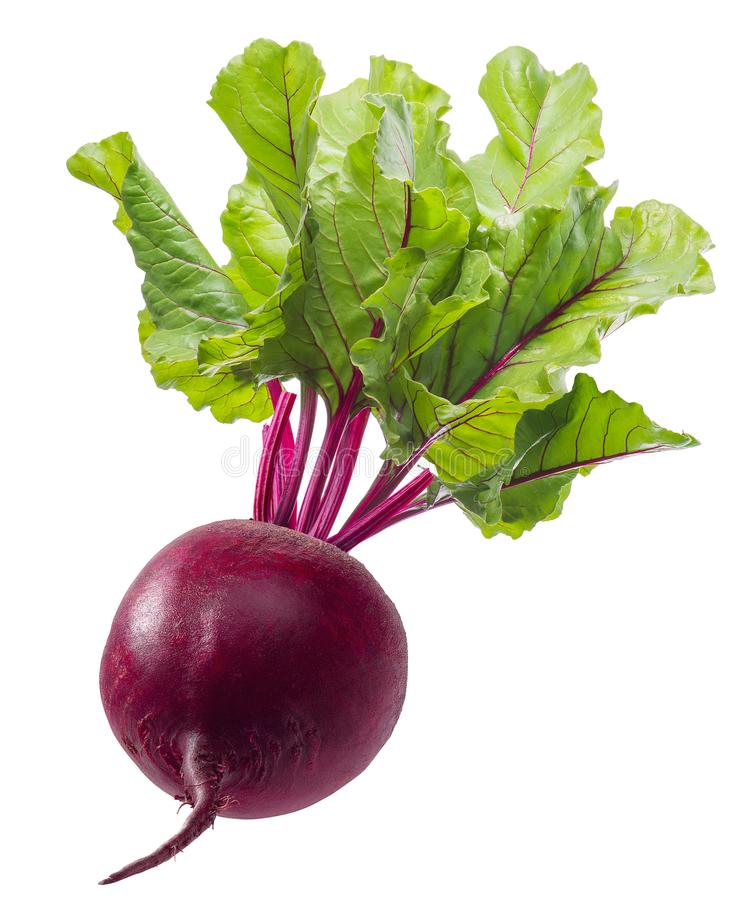 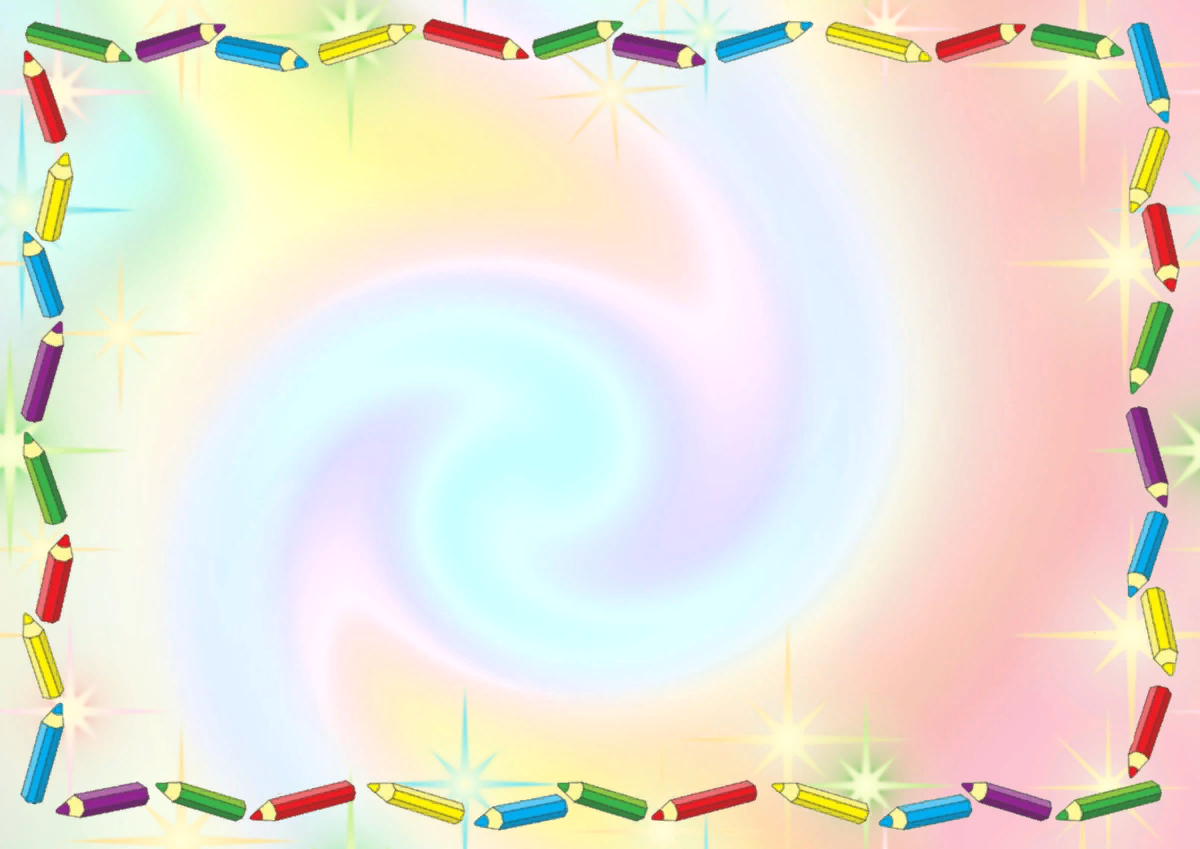 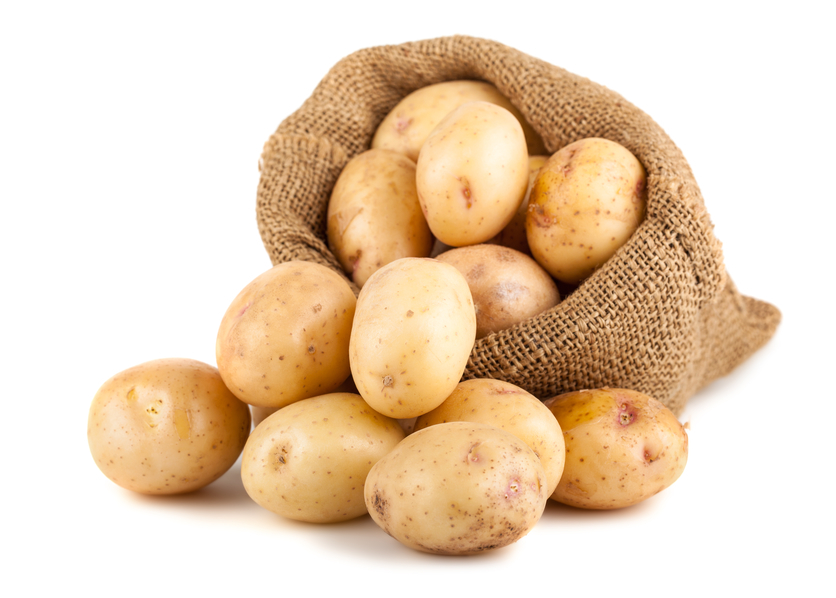 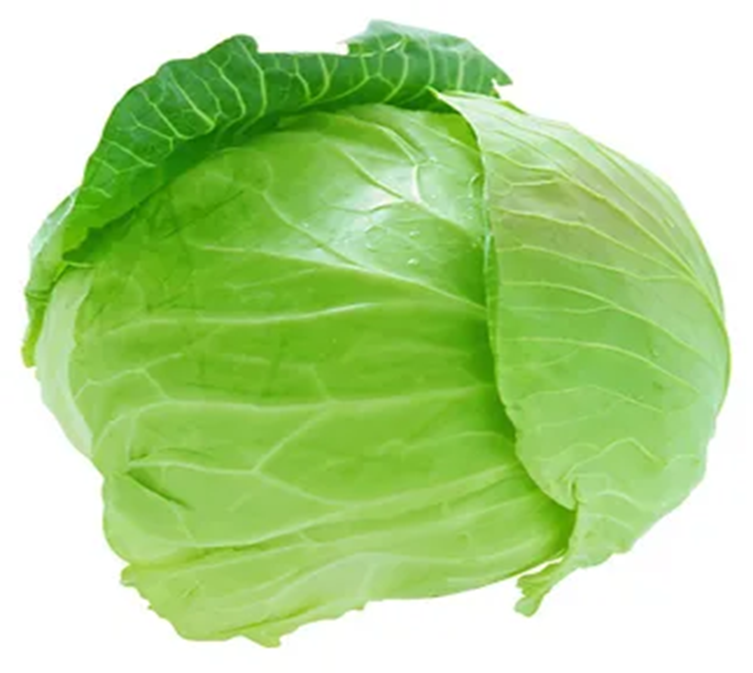 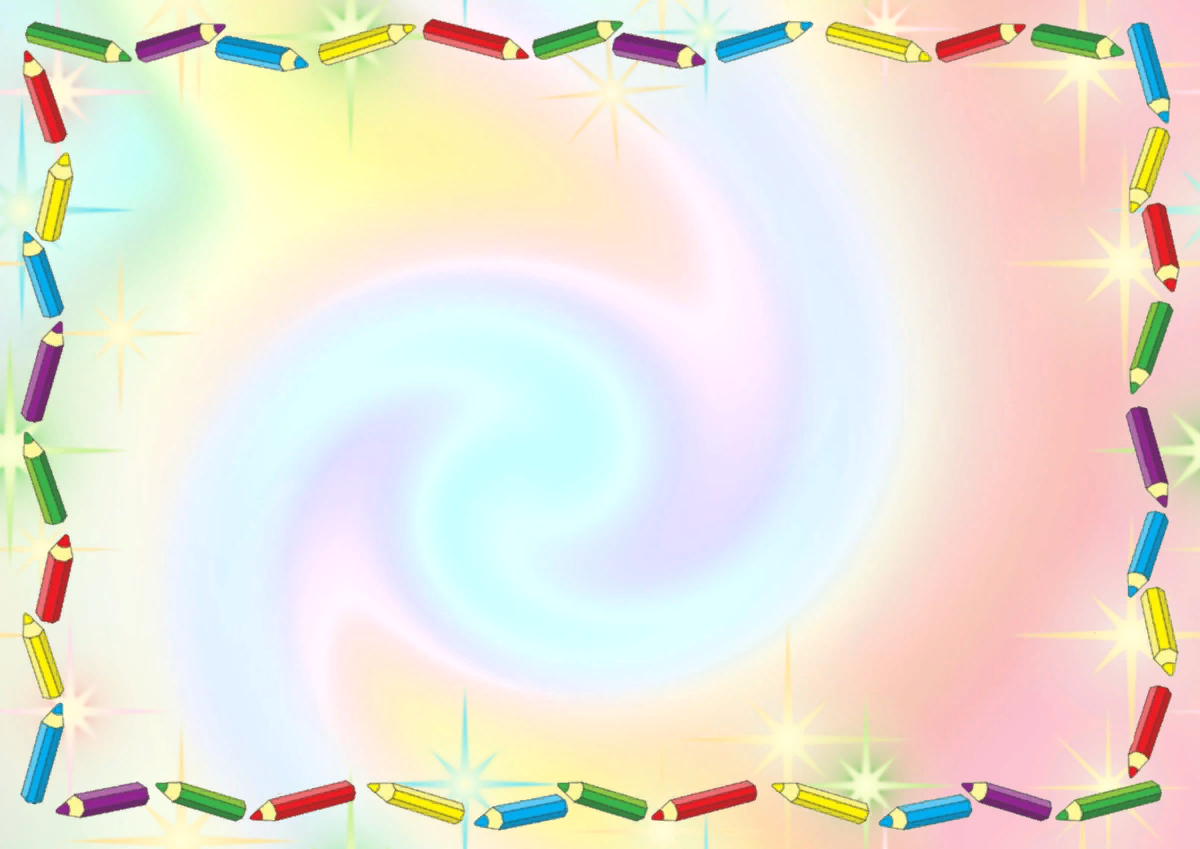 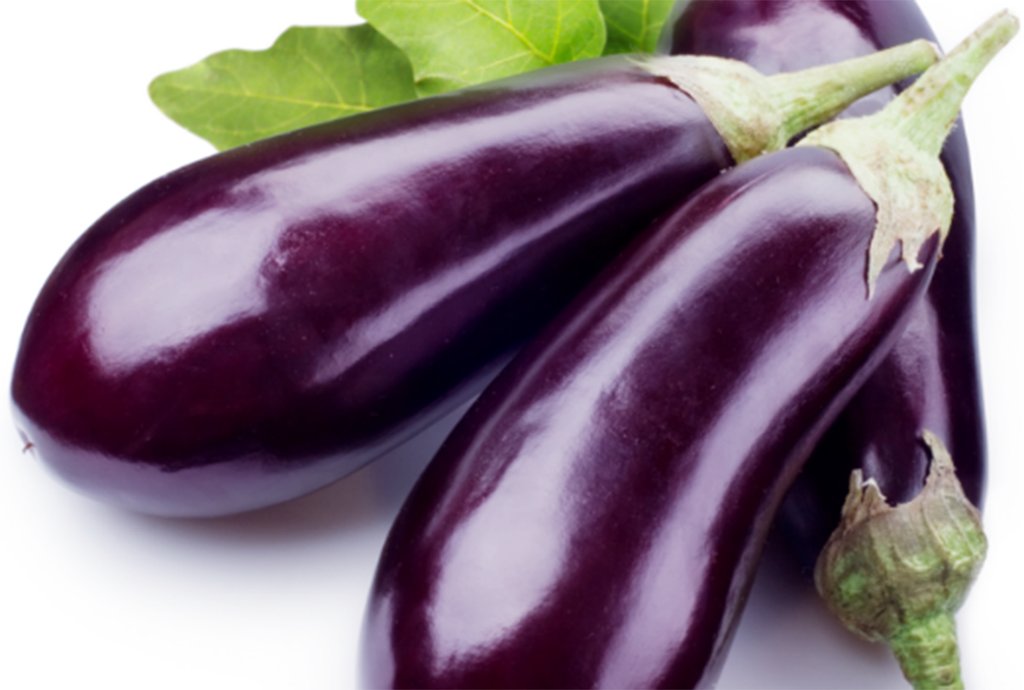 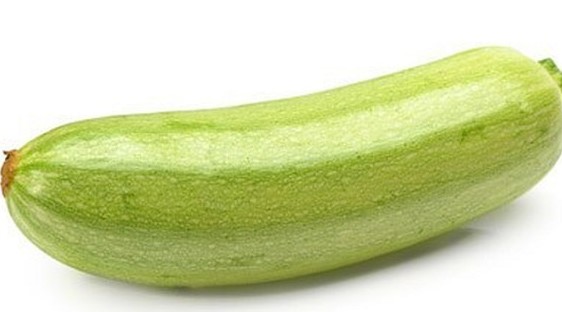 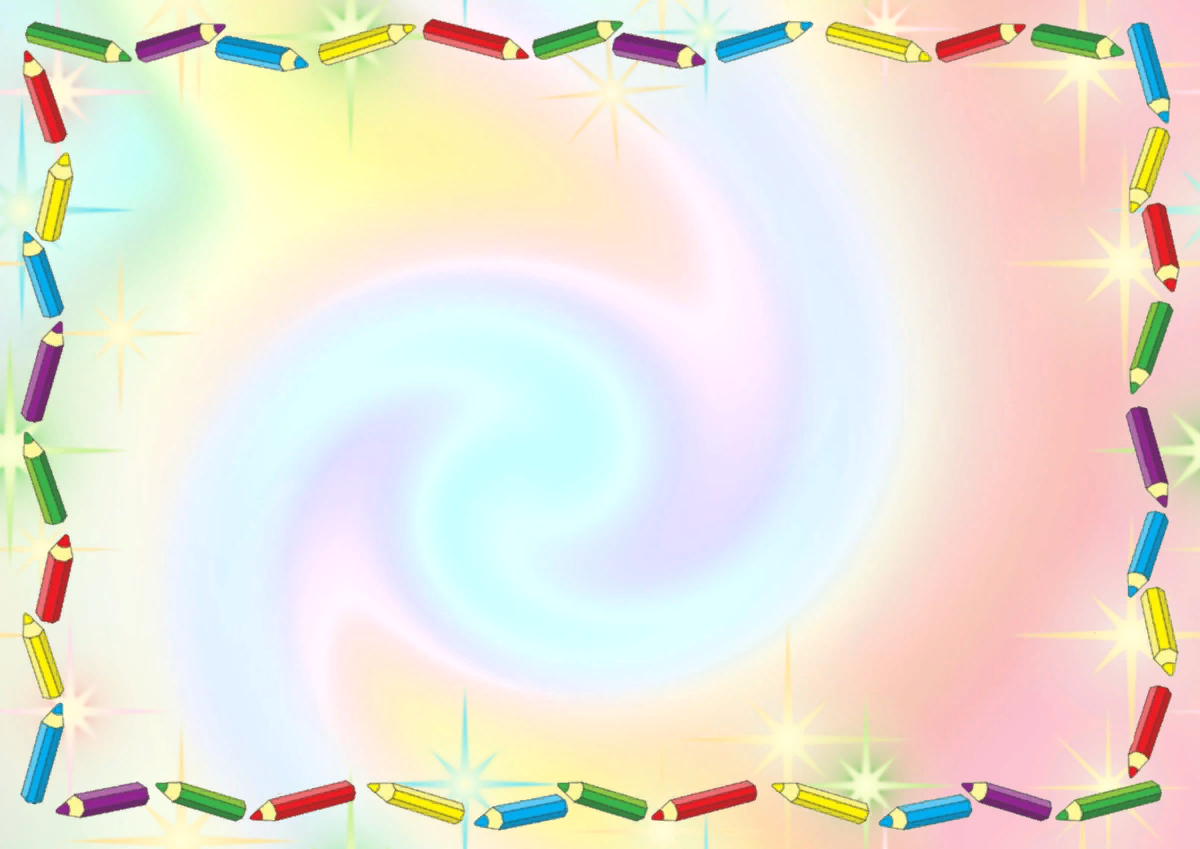 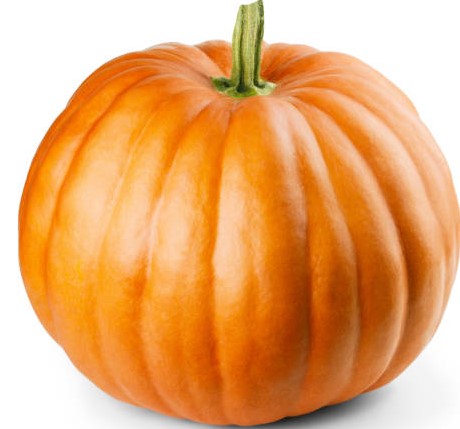 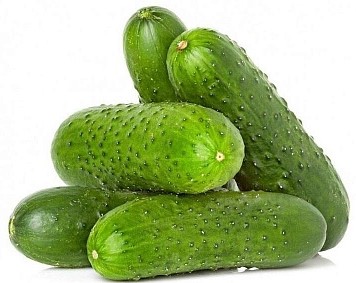 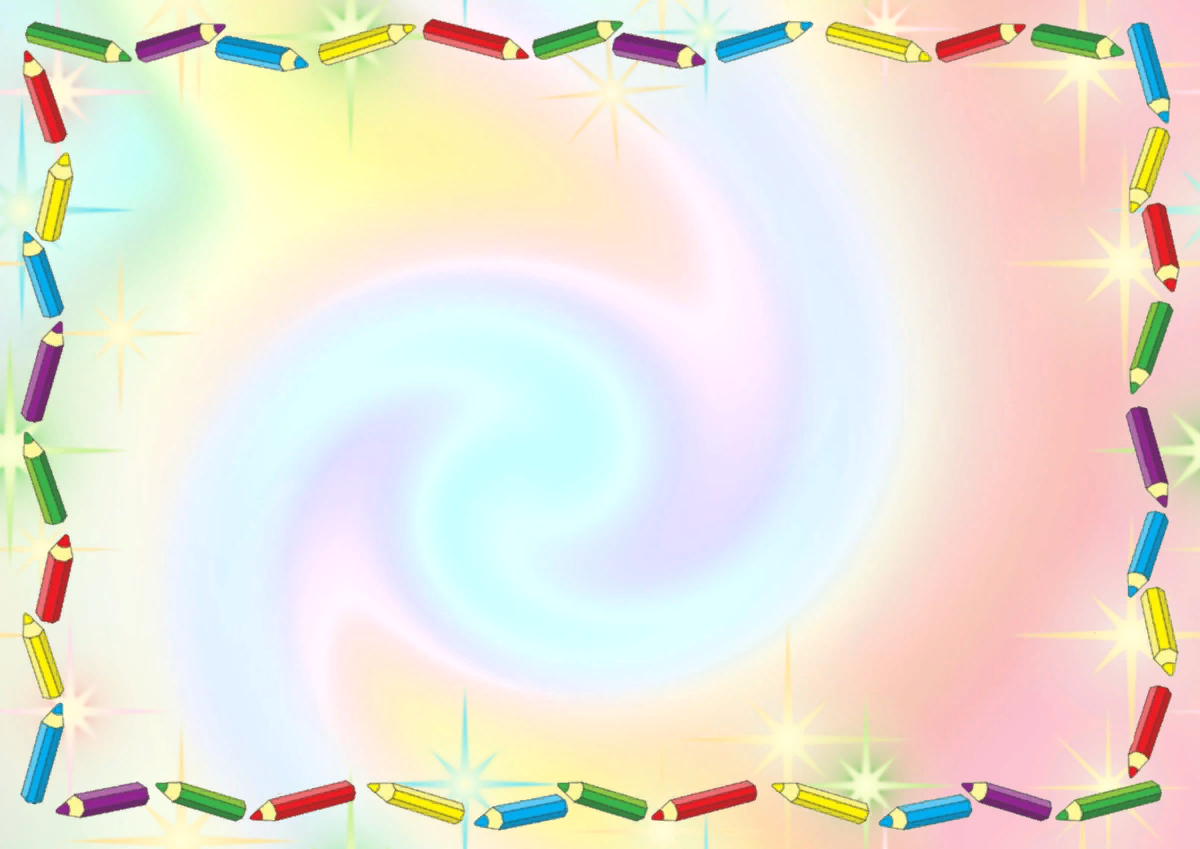 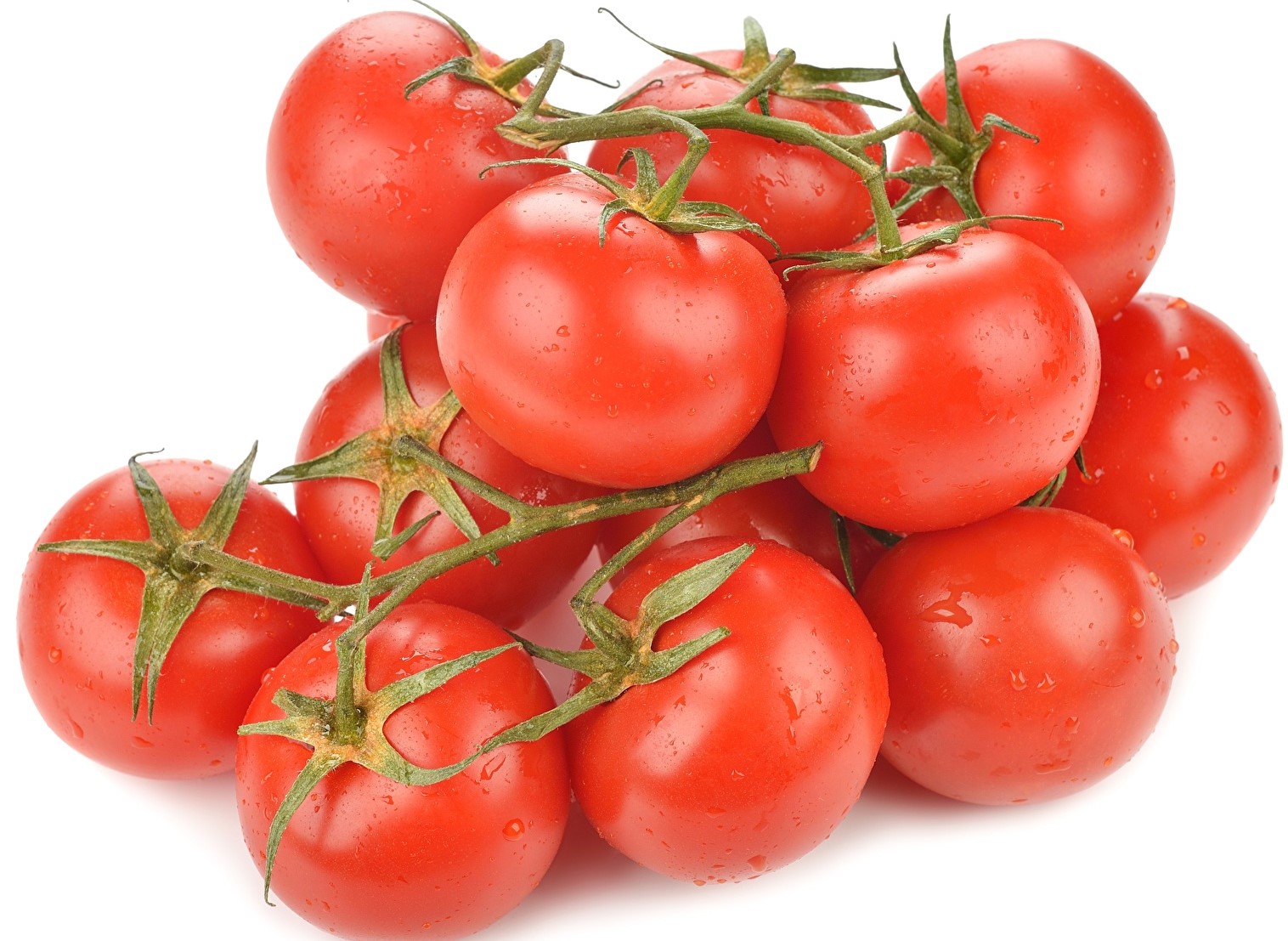 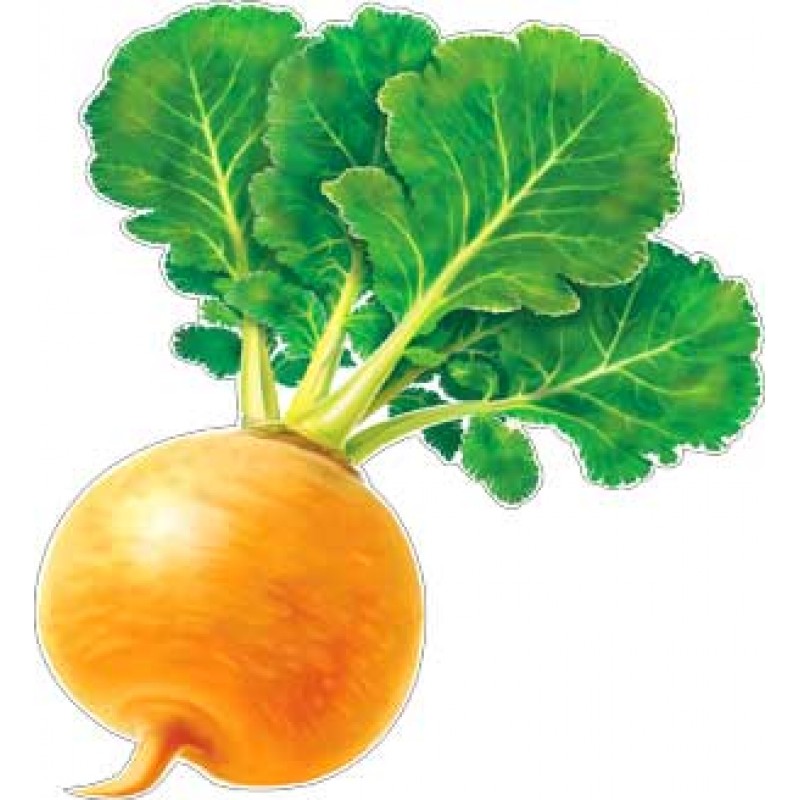 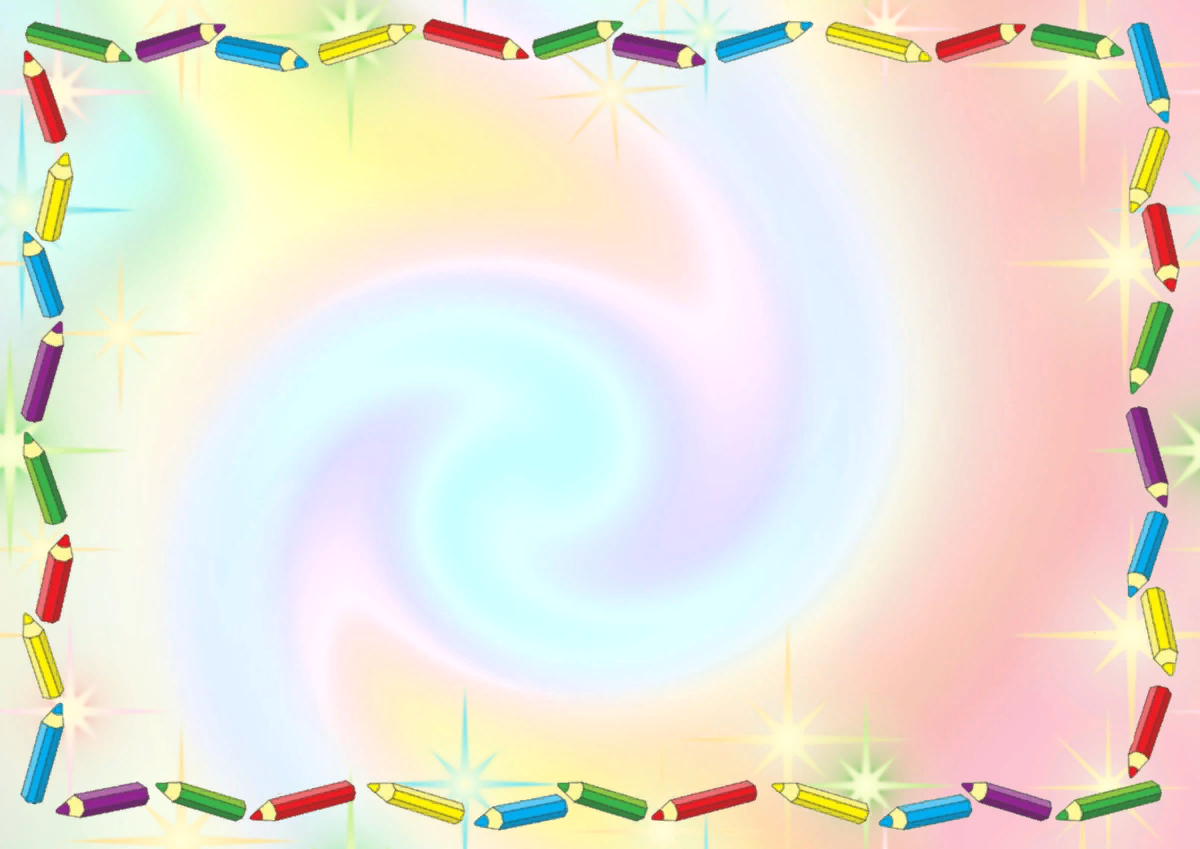 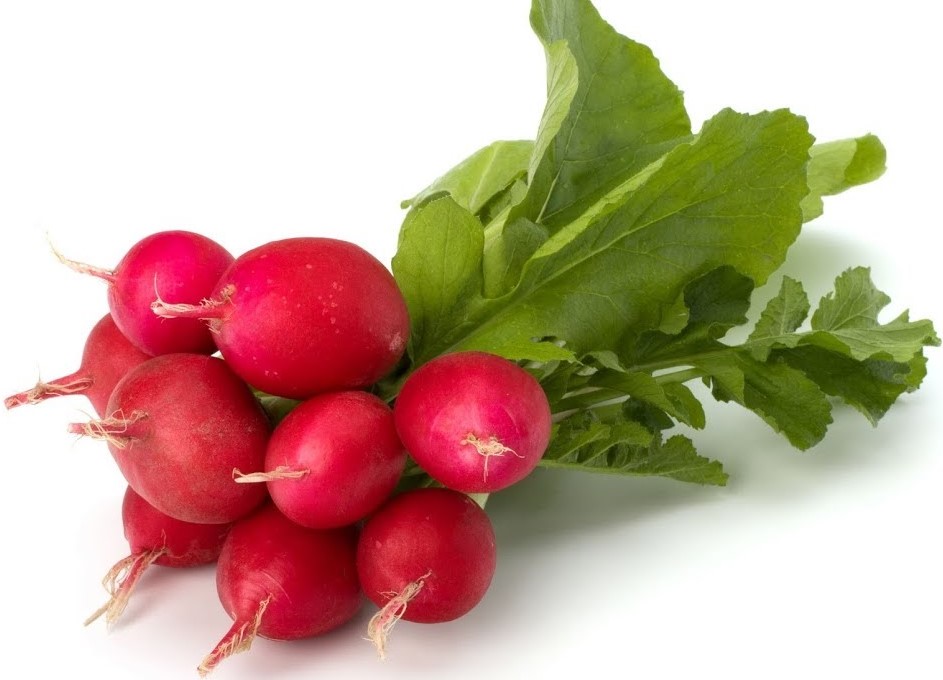 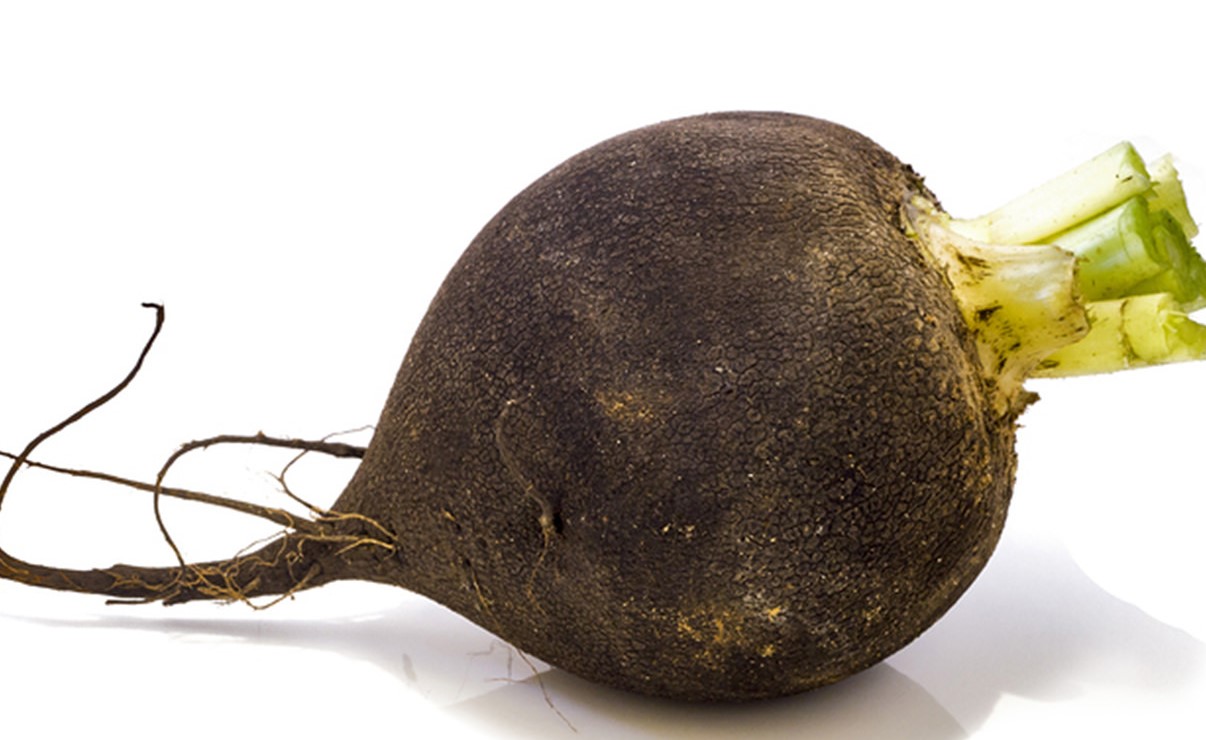 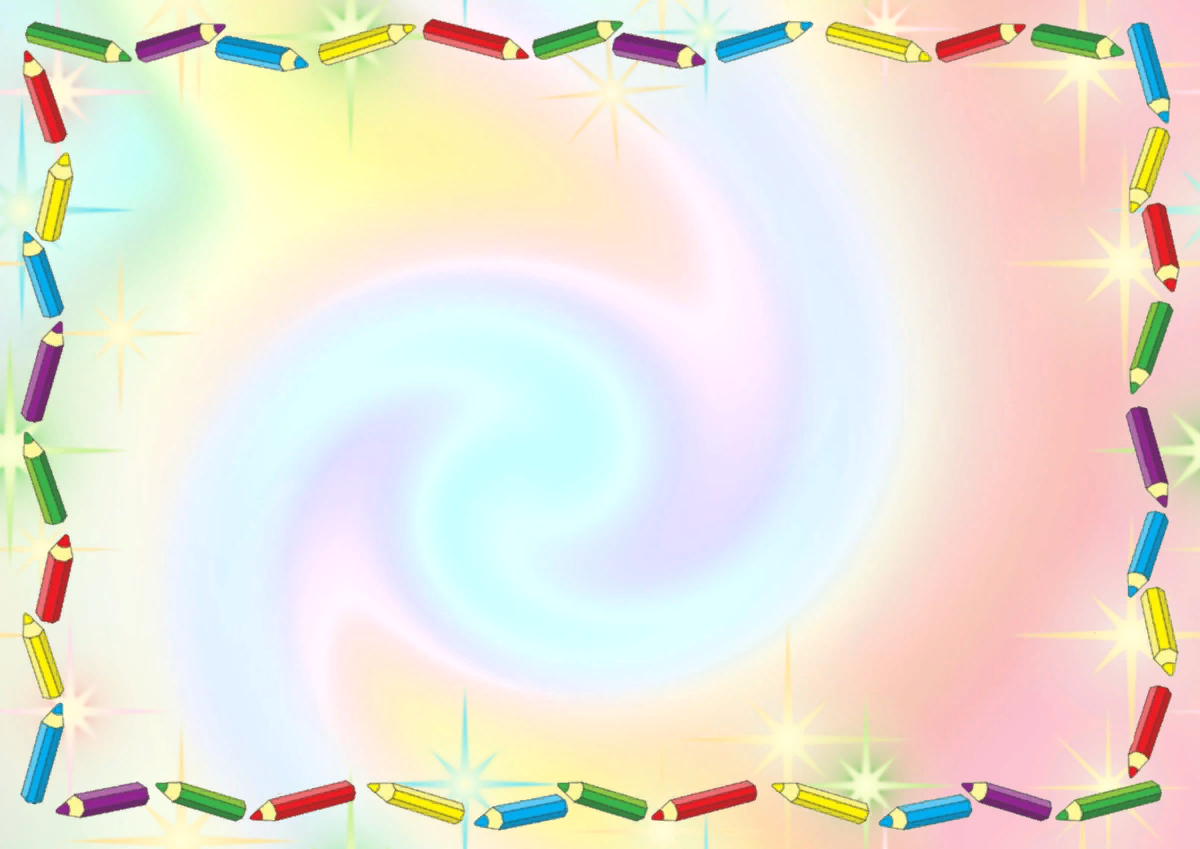 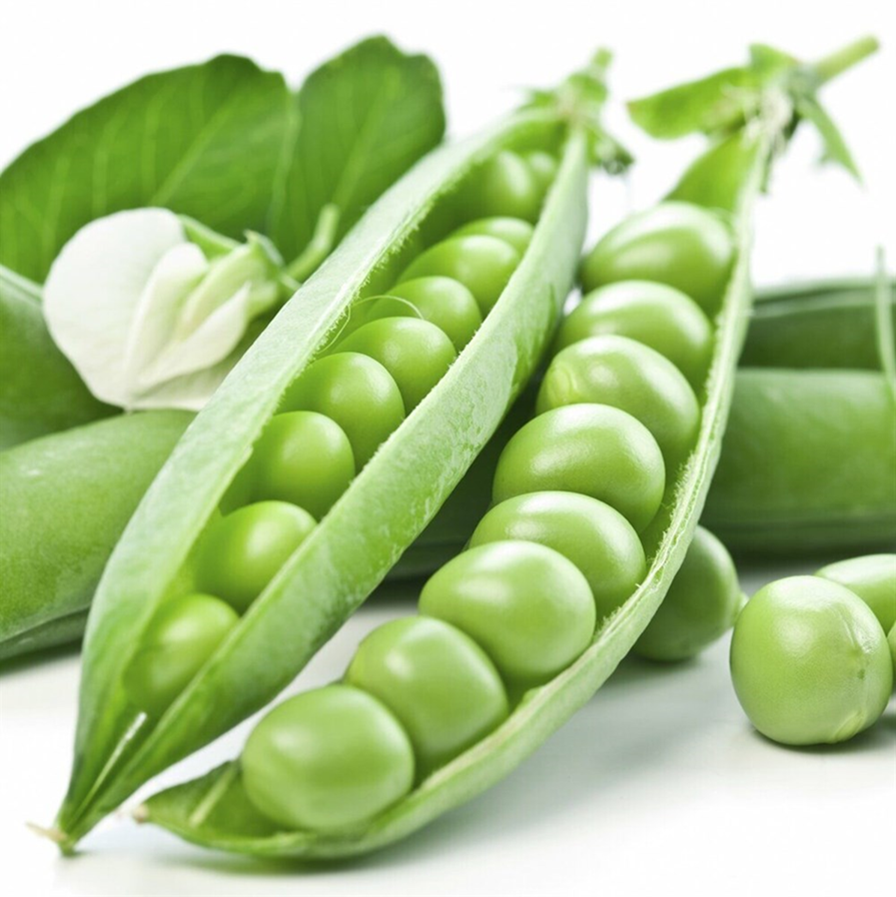 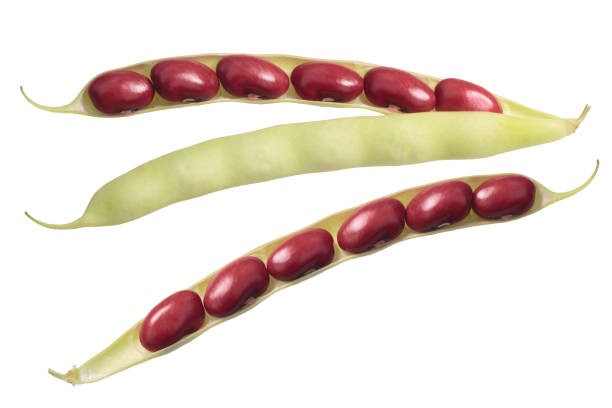 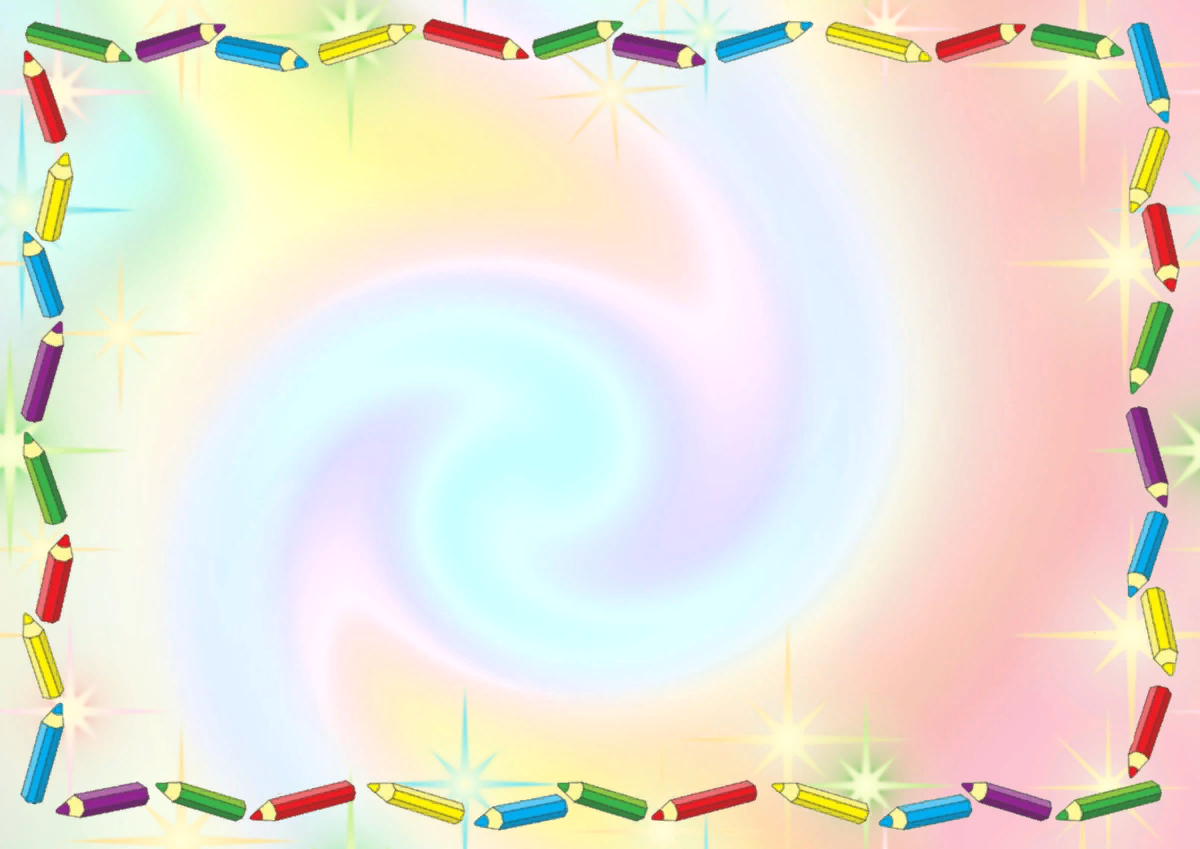 КОНЕЦ